MUNKAHELYI MENTÁLHIGIÉNÉ BIZTOSITÁSA PSZICHOLÓGIAI ESZKÖZÖKKEL A SZOCIÁLIS ELLÁTÁSBAN DOLGOZÓK SZÁMÁRA
Krekó Kata
klinikai szakpszichológus
Fővárosi Önkormányzat Pszichiátriai Betegek Otthona, Szentgotthárd

Pszichiátriai Ápolók II. Nemzetközi Konferenciája
Budapest, 2012. október 18-20.
A LELKI EGÉSZSÉG JELENTŐSÉGE
A Lelki Egészség Világnapját Lelki Egészség Világszövetsége (WFMH) kezdeményezte, mely nagy jelentőséget tulajdonít a mentális egészség elősegítésének és a prevenciónak.
Alkotmányunk 70/D § (1) bekezdés: „A Magyar Köztársaság területén élőknek joguk van a lehető legmagasabb szintű testi és lelki egészséghez.”
Az Egészségügyi Világszervezet (WHO) Ottawai Karta.
Az egészség nem a betegség hiánya. A pozitív mentális egészség nem a mentális betegség hiánya.
Egészség: Képességek megvalósítása, megbirkózás a stresszel, munka, kielégítő társas kapcsolatok.
LELKI EGÉSZSÉG AZ EGÉSZSÉGÜGYBEN
Az egészségügyben és a szociális ellátásban kitüntetett figyelemmel szükséges kezelni a lelki egészség védelmét, elősegítését. 
Mindkét csoportnál
Betegek (testi, lelki betegség)
Dolgozók körében
[Speaker Notes: Betegek: szomato-pszichés, pszicho-szomatokus megközelités. 
Betegség kiszolgáltatottá tesz, regresszió.]
Pszichiátriai betegek az otthonban
Betegek jellemzői
reziduális tünetek, nem rehabilitálható               (Egészségügyi Minisztérium szakmai protokoll)
pszichózis, személyiségzavar, demencia, szerfüggőség
családtól távol, alacsony jövedelemmel
általában nincs betegségbelátás
regresszív állapot, hospitalizált
Pszichodinamika jellegzetességek
bizonytalan énhatárok
játszmák
erős érzelmi áttátel
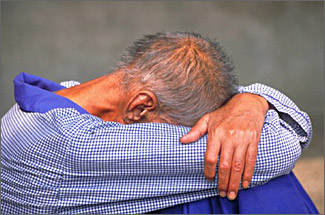 A BETEGEKET ELLÁTÓ SZEMÉLYZET
A krónikus pszichiátriai betegekkel dolgozó személyzet (ápoló, orvos, foglalkoztató nővér) munkája hosszan tartó és magas fizikai, mentális, érzelmi stresszel jár. 
Egyhangú munka, túlmunka, financiális hiányok, halállal és szenvedéssel való szembesülés, előmenetel hiánya, megbecsülés hiánya, alacsony bér,                                  társas kapcsolatok hiánya,                                                 rossz munkakörülmények,                                                   túl- vagy alulképzett
A stresszorok hatásának következményei
kiégés
szomatikus, pszichés betegségek
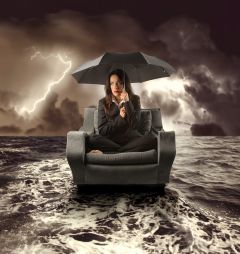 A KRÓNIKUS STRESSZ - distressz
Kihívás és izgalmi állapot (arousal).
Küzdj vagy menekülj reakció
Stressz tünetek: alvászavar, ingerlékenység, alkoholfogyasztás. 
Hangulatváltozás: depresszió, szorongás, ellenségeskedés, ingerlékenység.
Pszichoszomatikus betegség
[Speaker Notes: Készenléti válasz: stresszhormonok (adrenalin, noradrenalin), szivverés szaporábbá válik, nő a vérnyomás, szapora légzés, máj vércukrot állit elő, emésztés leáll, záróizmok ellazulnak, nő az izomfeszültség, fokozódik a verejtékezés.
Pszichoszomatikus betegség: asztma, emésztési zavar, fekély, migrén, izomfájdalom, szexuális zavar, bőrproblémák.]
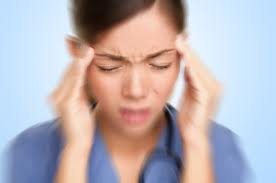 A KIÉGÉS (BURNOUT) SZINDRÓMA
Érzelmi kimerülés: fáradtság, kimerültség, alvászavar, testi panaszok.
Deperszonalizáció: negatív érzések a kollégák és a betegek irányába, visszahúzódás, bűntudat, csökkent munkavégzés.


Csökkent teljesítőképesség: túlterheltség, hiányzó elismerés, elégtelenség érzés, sikertelenség és tehetetlenség megélése.
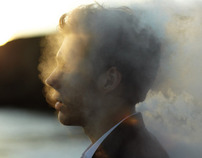 Tudományos eredmények
Marmot riport (2010)
a krónikus kontrollvesztett állapot veszélyezteti az egészséget (hierarchia)              kardiovaszkuláris betegség, gasztrointesztinális, daganat
Tanult tehetetlenség (Seligman, 1965 )            depresszió
Hungarostudy (2002) Dr. Kopp Mária 
Védő faktor: kontroll érzés, önhatékonyság, probléma orientált megbirkózás.
Tanult sikeresség                  egészségesség
(optimizmus, önbecsülés, elfogadó szemlélet, stb.)
[Speaker Notes: A kontroll vesztett, depressziós állapot az egészségi állapot romlását eredményezi. Védőfaktor: a kompetencia érzése, elégedettség – harmonikusan illeszkedik a környezetébe -, probléma orientált megküzdés – kreativ, kezdeményezőkész, együttműködő), nem ellenséges.
Fontos a jó munkahelyi légkör.]
INTÉZMÉNYÜNKBEN BEVEZETÉSRE KERÜLŐ LELKI EGÉSZSÉGFEJLESZTŐ INTERVENCIÓK
A szociális intézményekben nem elterjedt gyakorlat a kiégés megelőzése, pszichológus alkalmazása.
A nővérek alacsony fizetésért nagy megterhelés mellett dolgoznak.
A betegek ellátásához közvetetten is hozzájárulhat a pszichológus a nővérek támogatásával.
Egészségfejlesztő programot indítottunk a munkatársak számára.
A PSZICHOLÓGUS SZEREPE A MUNKAHELYI EGÉSZSÉGFEJLESZTÉSBEN
A betegekkel való munka mellett nagy jelentőséget tulajdonítunk a munkatársak mentálhigiénés segítésének.
A nővérek töltik a legtöbb időt a betegekkel.
Általában a nővérek jelzik az intervenció szükségét.
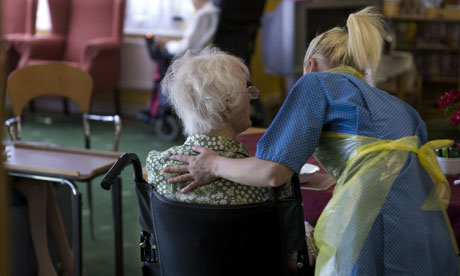 A LELKI EGÉSZSÉGFEJLESZTŐ INTERVENCIÓK CÉLJA
Stresszkezelés, kiégés megelőzése / csökkentése!!
Munkatársak elsajátíthassanak hatékony technikákat.
konfliktuskezelés, kommunikáció, empátia fejlesztő, kríziskezelés, közösségfejlesztés, asszertivitás tréning, Bálint-csoport


                    vagy
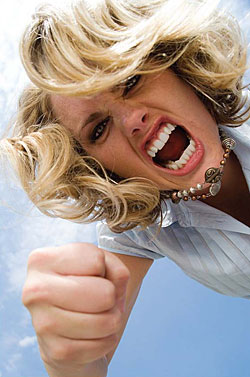 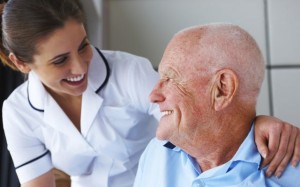 A LELKI EGÉSZSÉGFEJLESZTŐ INTERVENCIÓK TíPUSAI
Nyitott csoportok keretében, heti rendszerességgel.

Relaxáció: küzdj vagy menekülj reakció helyett
Egészségfejlesztő meditáció, imagináció
Zeneterápia (Vereb-Dér Zsófia, Völcsey Mónika, Déri Barna ea.)
Kreatív önértékelés fejlesztés 
művészetterápiás eszközökkel
Testmozgás, sport (Dr. Klósz Beáta ea.)
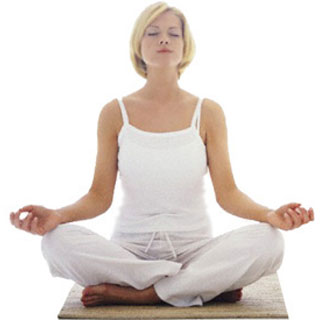 KÖSZÖNÖM A FIGYELMET!


Krekó Kata
kata.kreko@gmail.com